Колообіг речовин у природі
Підготувала:учениця 11 класу
Дубенського НВК
“школа-гімназія”
Штогрин Ірина
Зміст роботи:
1. Біогеохімічний кругообіг.  2. Кругообіг речовин в біосфері. 3. Кругообіг вуглецю. 4. Кругообіг кисню.  5. Кругообіг азоту.  6. Кругообіг фосфору.  7. Кругообіг сірки.  8. Кругообіг води.  9. Антропогенні впливи на навколишнє         середовище. 10. Висновок.
Біогеохімічний кругообіг
На відміну від енергії, котра використовувалася організмом,перетворюється в тепло і втрачається для екосистеми, речовини циркулюють у біосфері, що і називається біогеохімічними круговоротами. З 90 з елементів, що зустрічаються в природі, близько 40 потрібні живим організмам. Найбільш важливі для них і потрібні у великих кількостях: вуглець,водень, кисень, азот. Кругообіг елементів і речовин здійснюються за рахунок саморегулюючихся процесів, в яких беруть участь всі складові екосистем. Ці процеси є безвідходними.
Кругообіг речовин в біосфері
Кругообіг вуглецю.
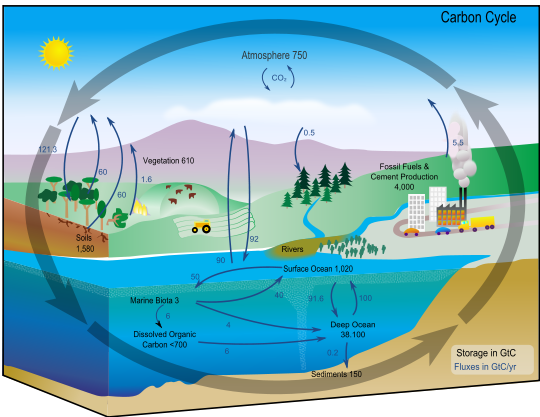 Самий інтенсивний біогеохімічний цикл - кругообіг вуглецю. Уприроді вуглець існує в двох основних формах - в карбонатах (вапняках) та вуглекислому газі. Вміст останнього в 50 разів більше, ніж в атмосфері. Вуглець бере участь в утворенні вуглеводів, жирів, білків і нуклеїнових кислот.
Основна маса акумульована в карбонатах на дні океану,у кристалічних породах кам'яному вугіллі та нафті  ібере участь в великому циклі кругообігу.
Основна ланка великого кругообігу вуглецю - взаємозв'язок процесівфотосинтезу і аеробного дихання.
У малому циклі кругообігу бере участь вуглець, що міститься в рослинних тканинах та тканинах тварин.
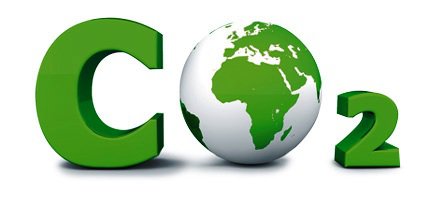 Кругообіг кисню.
У кількісному відношенні головною складовою живої матерії є кисень, кругообіг якого ускладнений його здатністю вступати в різні хімічні реакції, головним чином реакції окислення. У результаті виникає безліч локальних циклів, що відбуваються між атмосферою, гідросферою і літосферою. Певною міроюкругообіг кисню нагадує зворотний кругообіг вуглекислого газу. У основному він відбувається між атмосферою та живими організмами.
Кисень, що міститься в атмосфері і в поверхневих мінералах (осадові кальцити, залізні руди), має биогенное походження і повинно розглядатися як продукт фотосинтезу. Цей процес протилежний процесу споживання кисню при диханні, який супроводжується руйнуванням органічних молекул, взаємодією кисню з воднем (відщепленим від субстрата) та утворенням води.
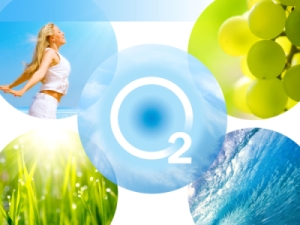 Кругообіг азоту.
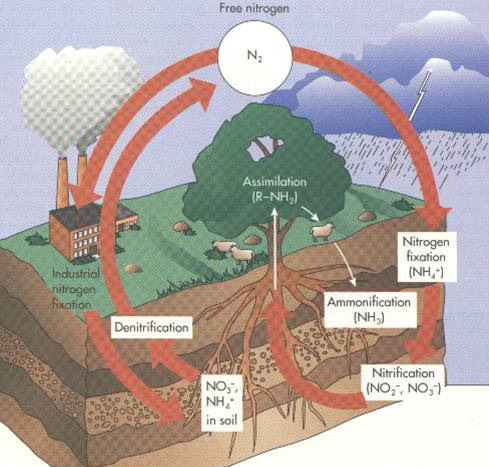 Кругообіг азоту - один із самих складних, але водночас самих ідеальних кругообігів. Незважаючи на те, що азот складає близько 80% атмосферного повітря, в більшості випадків він не може бути безпосередньо використаний рослинами, так вони не засвоюють газоподібний азот. Втручання живих істот у кругообіг азоту підпорядковане суворій ієрархії: лише певні категорії організмів можуть виявляти впливна окремі фази цього циклу. Найбільш активні споживачі азоту - бактерії на кореневій системір ослин сімейства бобових. Кожному виду цих рослин притаманні свої особливі бактерії, які перетворюють азот в нітрати.
Кругообіг фосфору
Кругообіг фосфора, як і інших біогенних елементів, відбувається по великому і малому циклах.
        Запаси фосфору, доступні живим істотам, повністю сконцентровані в літосфері. Основні джерела неорганічного фосфора - виверження вулканів або осадові породи. У земній корі вміст фосфору не перевищує 1%, що лімітує продуктивність екосистем. З пород земної кори неорганічний фосфор залучається в циркуляцію континентальними водами. Він поглинається рослинами, котрі при його участі синтезують різні органічні сполуки і таким чином включаються в трофічні ланцюги. Потім органічні фосфати разом з трупами, відходами та виділеннями живих істот повертаються в землю, де знову піддаються впливу мікроорганізмів і перетворюються в мінеральні форми, які використовуються зеленими рослинами.
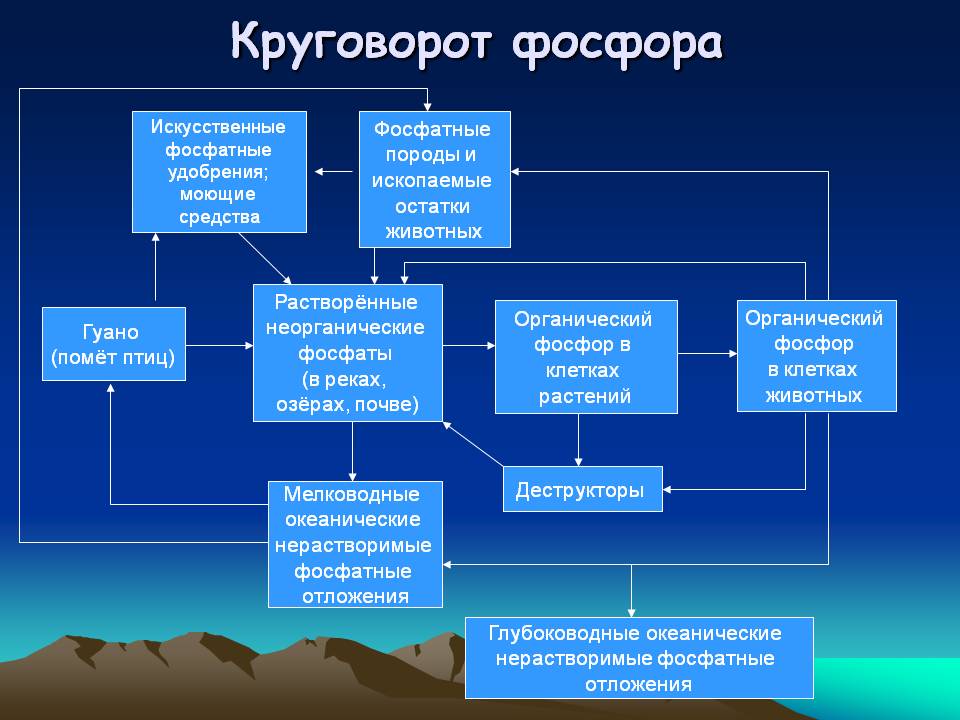 Кругообіг сірки
З природних джерел сірка потрапляє до атмосфери у вигляді сірководню,діоксиду сірки і часток сульфатних солей.
Біля однієї третини сполук сірки і 99% діоксиду сірки – антропогенного походження. В атмосфері протікають реакції, що призводять до кислотних опадів:
2SO2 + O2 2SO3
SO3 + H2O H2SO4
Кругообіг води
На колообіг води на поверхні Землі витрачається близько третини всієї сонячної енергії, що поступає до Землі.
Випаровування з водних просторів створює атмосферну вологу. Волога конденсується у формі хмар, охолоджування хмар викликає опади у вигляді дощу і снігу, які поглинаються ґрунтом або стікають в моря і океани.
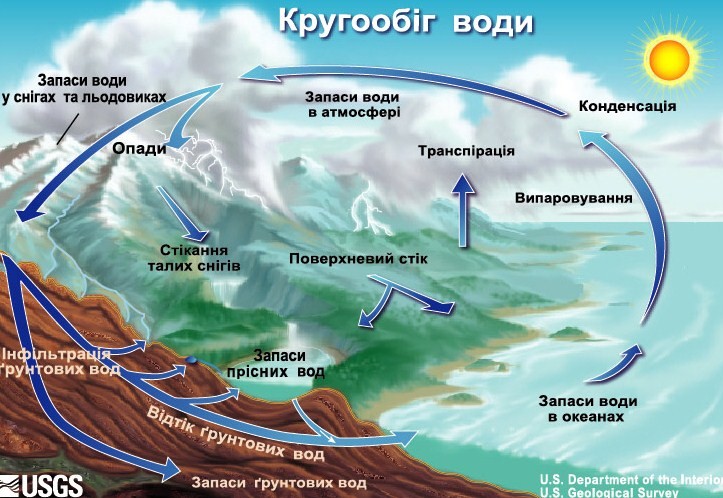 Антропогенні впливи на навколишнє середовище
В результаті антропогенної діяльності ступінь замкненості біогеохімічних кругообігів зменшується. Хоча вона досить висока, але тим не менше неабсолютна, що і показує приклад виникнення кисневої атмосфери. Інакше неможлива була б еволюція (найвища ступінь замкненості біогеохімічних кругообігів спостерігається в тропічних екосистемах --найбільш давніх і консервативних). Таким чином, слід говорити не про зміну людиною того, що неповинно змінюватися, а скоріше про вплив людини на швидкість і напрямок змін та на поширення їх границь, що порушує правило міри перетворення природи. Останнє формулюється таким чином: в ході експлуатації природних систем не можна перевищувати деякі межі, що дозволять цим системам зберігати властивості самопідтримки. Порушення міри як в сторону збільшення, так і в сторону зменшення призводить до негативних результатами. Наприклад, надлишок внесених добрив настільки ж шкідливий, як і недолік. Це почуття міри загублене сучасною людиною, яка вважає, що в біосфері їй все дозволено.
Висновок
Кругообіг— основна властивість, характерна риса біосфери.
Повторюваний процес взаємопов'язаного перетворення, переміщення речовин у природі, який має циклічний характер, відбувається за обов'язкової участі живих організмів і часто порушується людською діяльністю. Тому для того, щоб не порушити кругообіг речовин, баланс у природі людина повинна зменшити свій вплив на навколишнє середовище, таким чином забезпечивши щасливе існування всього живого на Землі.